Renewal Process - CVIU
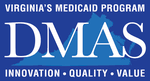 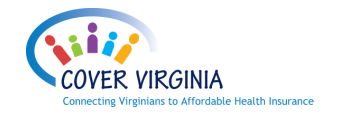 Renewals Begin Spring 2023
In March 2023, Virginia will resume the renewal process for Medicaid members, after providing more than two years of continuous Medicaid coverage. 
Correctional facility staff will play an important role to ensure that Medicaid coverage for individuals in their facilities is renewed timely and accurately.
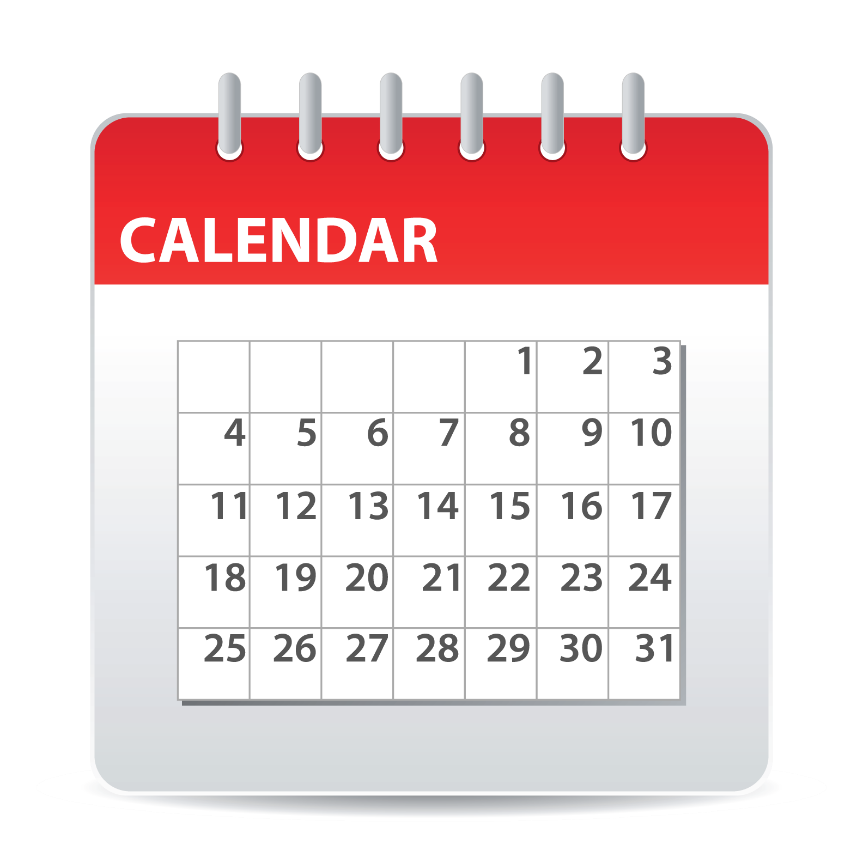 Medicaid Coverage Must Be Renewed Annually 
Eligibility for Medicaid must be evaluated for renewal every 12 months. Anyone with Medicaid coverage, including individuals who are incarcerated, must renew their Medicaid coverage annually for continual coverage.
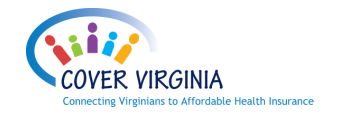 This Photo by Unknown Author is licensed under CC BY-NC
[Speaker Notes: An evaluation of Medicaid eligibility must be completed every 12 months. The scope of renewals is limited to information that is necessary to determine ongoing eligibility and that relates to circumstances that are subject to change, such as income and resources. Verification of information that is not subject to change, such as the date of birth and SSN, is not required at renewal, unless it has not been verified previously.
An incarcerated individual who has active Medicaid coverage must have his/her Medicaid coverage reviewed annually for continual coverage. On the next few slides, we will complete an overview of the phases of the Renewal Process and how it pertains to incarcerated individuals.]
Renewal Basics
Information Required to Renew Medicaid Coverage
Renewals require information necessary to determine ongoing eligibility that is subject to change, such as income and resources. 
Verification of information that is not subject to change, such as date of birth and SSN, is not required at renewal, unless it was not previously verified. 
Ex Parte Renewal Process
Before sending out renewal documents, the state will check available data sources and if possible, renew coverage automatically or Ex Parte. 
If ongoing eligibility is confirmed, the Virginia Case Management System (VaCMS) will mail the enrollee a Notice of Action (NOA) for continued coverage. 
No response is required by the enrollee unless they have changes to report.
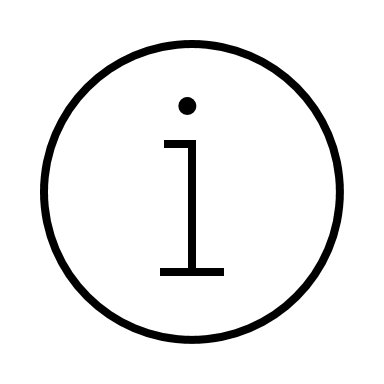 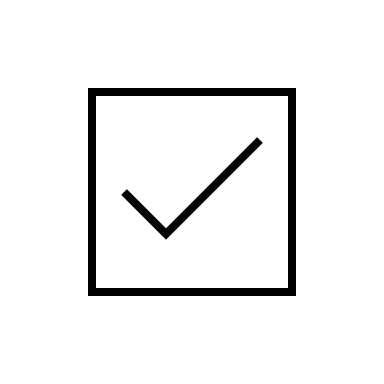 Ex Parte processing for the incarcerated population, on average, yields a 74% success rate.
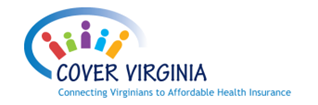 Renewal Process
Renewals will take place over the course of the year. They are not all due this spring.
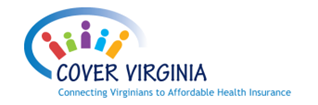 Phases of the Renewal Process – Phase I Ex Parte
Sixty (60) days prior to the Medicaid cancellation date, cases are queued to run through the Ex Parte process (the automated renewal process). Ex Parte processing runs on the Saturday after the 16th of the month in VaCMS.

Continuous Medicaid Coverage ends on April 1, 2023. Those cases with an April end date (April 30) will run through the Ex Parte process on March 18, the Saturday after the 16th of March.
Ex Parte Process
Ex Parte runs the Saturday after the 16th of the month
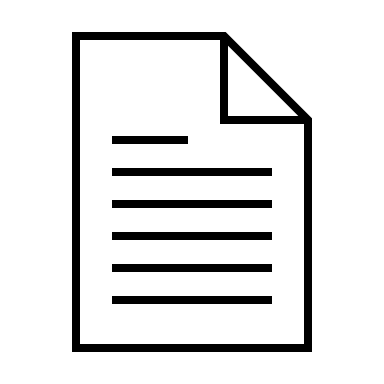 If the case passes Ex Parte,
VaCMS generates an NOA for continued coverage and mails it to the mailing address in VaCMS. The member’s enrollee’s is extended.




If the case fails Ex Parte,
VaCMS generates a renewal packet and mails it to the mailing address in VaCMS on the Monday following the Ex Parte run.
NOA
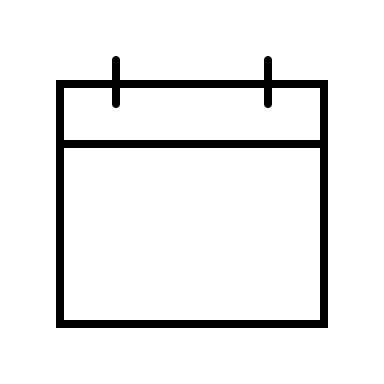 16th
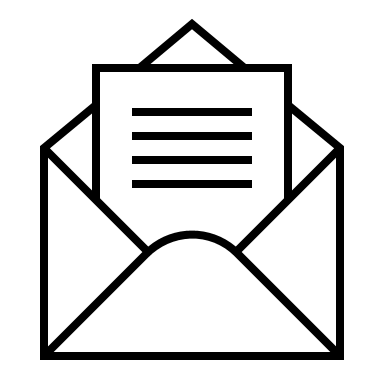 Renewal Packet
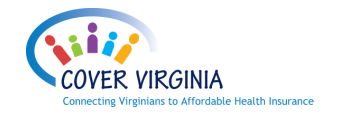 [Speaker Notes: On the month in which Unwinding is confirmed to be ending, cases with a review date of 60 days from the current month will be set to run through Ex Parte, which is the automated renewal process. Ex Parte processing runs on the Saturday after the 16th of the month in VaCMS.
If the case passes Ex Parte, a NOA is generated and mailed to the address on file and the member’s coverage is extended.
If the case fails Ex Parte, a renewal packet will be generated and mailed to the mailing address in VaCMS on the Monday following the Ex Parte run.
Ex Parte processing for the incarcerated population, on average, yield a 74% success rate.]
Phases of the Renewal Process – Phase II Renewal Packet
Once the member receives the Renewal Packet, they must complete a telephonic, paper, or online renewal, ideally within 2 weeks of receipt. 
DOC and Jail staff may submit paper renewals securely to CVIU.eligibility@coverva.org
Please be sure to use the approved template (available in the appendix slides)
CVIU requires only one paper renewal application submitted per secure email
Once the CVIU receives the renewal, the CVIU Eligibility Unit will process the renewal prior to the 15th of the month in which the renewal is due.
		To ensure that all renewals submitted are processed in a timely manner, 		aim to have all renewals submitted one month prior to the renewal due 		date. 
	Ex: Renewals with a due date of 9/30/2023 should be submitted by 8/31/2023, 	at the latest.
Sample Text Box 1

Text goes here (Arial). If you are printing your presentation, a good range for font sizes is 12 to 16. Paragraph settings are Before: 0; After: 0; and Line Spacing: Multiple at 1.2.
Sample Text Box 2

Text goes here (Arial). If you are printing your presentation, a good range for font sizes is 12 to 16. Paragraph settings are Before: 0; After: 0; and Line Spacing: Multiple at 1.2.
Sample Text Box 3

Text goes here (Arial). If you are printing your presentation, a good range for font sizes is 12 to 16. Paragraph settings are Before: 0; After: 0; and Line Spacing: Multiple at 1.2.
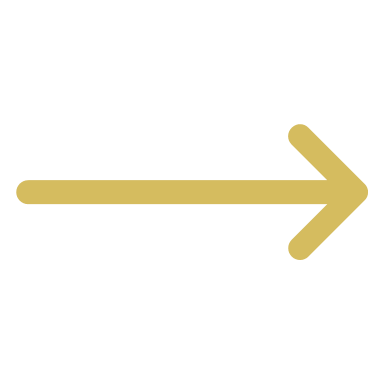 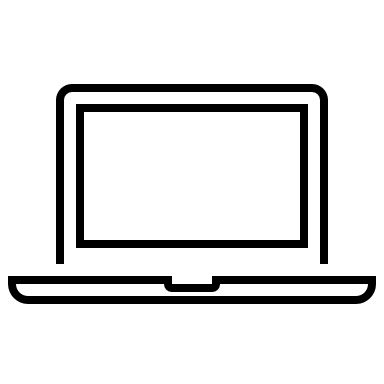 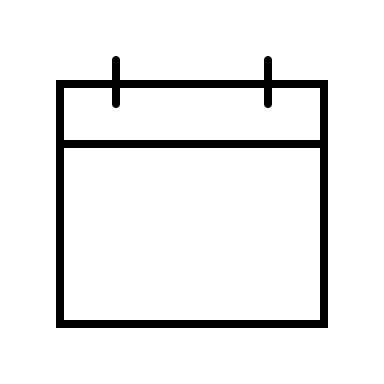 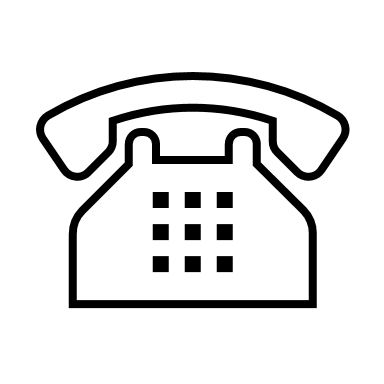 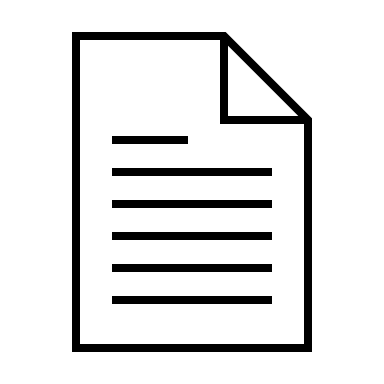 31st
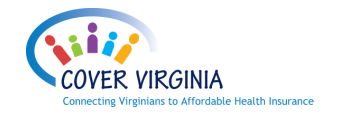 [Speaker Notes: Once the Renewal Packet is received, a telephonic, paper, or online renewal must be completed. 
Paper Renewals may be submitted to the CVIU Eligibility Inbox
Once the renewal has been received, the Eligibility Unit is to process the renewal prior to the 15th of the month in which the renewal is due.

Note: To ensure that all renewals submitted are processed timely, we’d like to work with facilities to have all renewals submitted one month prior to the renewal due date.
Ex: Renewals with a due date of 9/30/2022 should be submitted by 8/31/2022, at the latest.]
Phases of the Renewal Process – Phase III Grace Period
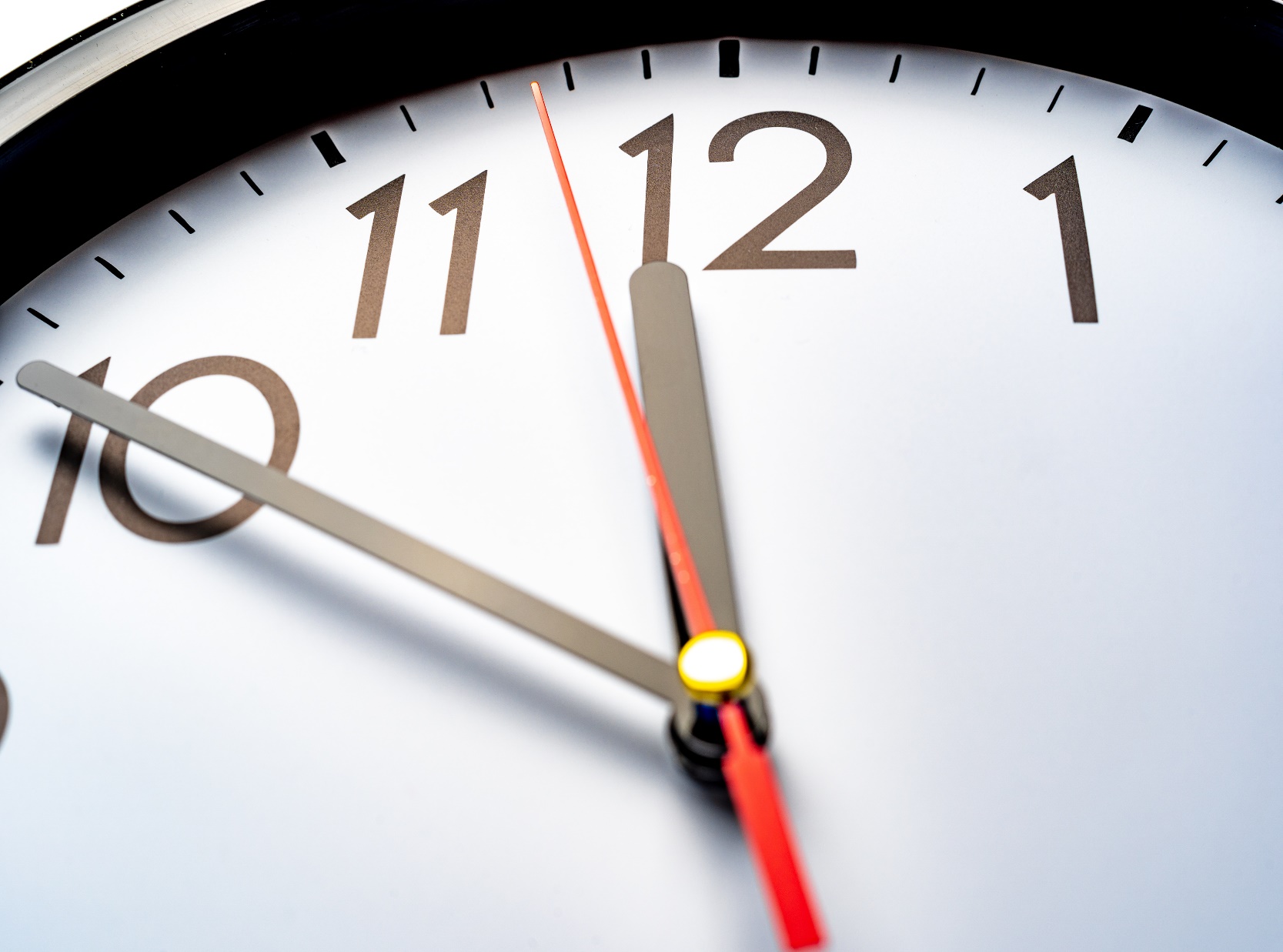 Coverage is cancelled if the individual fails to complete their renewal or send requested verifications.

After coverage is cancelled, the individual has 90 days to complete their renewal or submit verifications. This is the reconsideration period.

When the individual provides the renewal form or verifications within the reconsideration period, the CVIU will process the renewal, and if approved, reinstate coverage back to the date of closure.

 VaCMS will send a Notice of Action for continued coverage and the next renewal due date to the individual. If ineligible, the VaCMS will mail an NOA with the reason for cancellation.

When the renewal or verifications are provided after the reconsideration period, coverage is closed. If the individual would like Medicaid coverage, they must submit a new application.
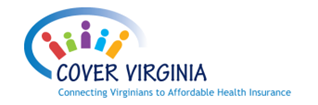 Frequently Asked Questions
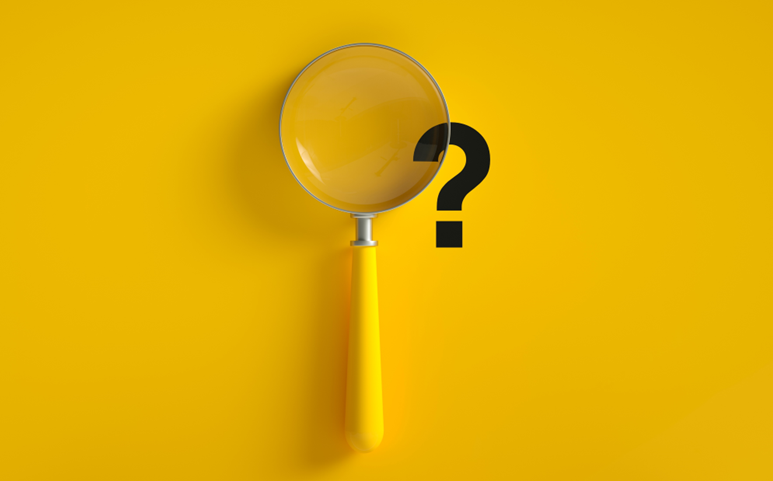 Will I be notified once renewal process is complete?
Yes. An NOA of continued coverage and the next renewal due date is sent to the individual. If ineligible, an NOA is also sent providing reason.
How long is the renewal reconsideration period?
The individual has 90 days to complete their renewal or submit verifications, this is the reconsideration period.
What will happen if I send back the renewal or                            verifications within the reconsideration period?
Verification will be processed to determine ongoing Medicaid coverage.
What will happen if I send back the renewal or verifications after the Grace Period?
The application will be processed as a reapplication, you will not need to submit a new application. If approved, coverage will be effective as of the 1st day of the month of application.
What will happen if I do not complete my renewal or submit verifications?
Coverage is canceled if the individual fails to complete their renewal or send requested verifications.
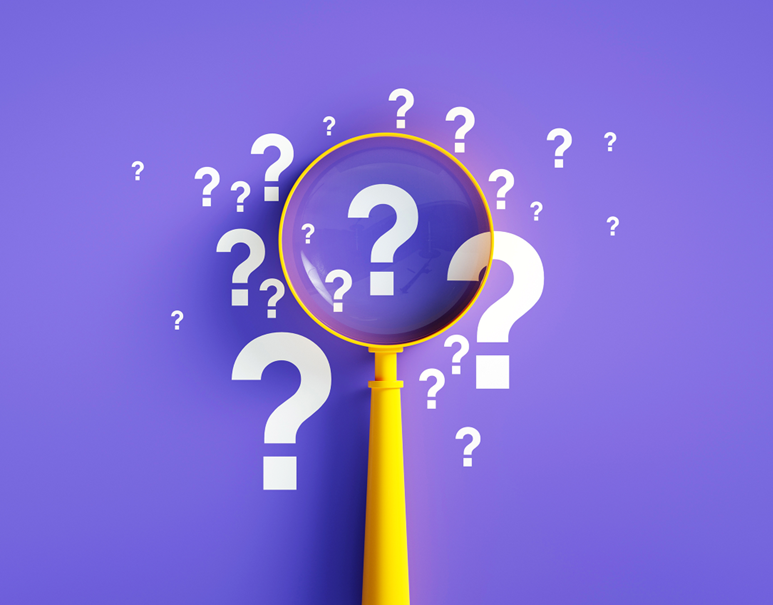 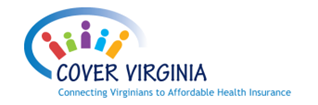 Appendix Slides/Resources
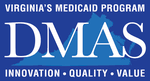 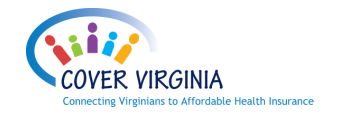 Template for Email to CVIU
When sending inquiries or applications (including renewals) to the CVIU, please use the subject line template information below and send (via secure email) to CVIU.eligibility@coverva.org.
Subject Line Format- Application Submission-
Application Type/ Full Name/Offender Number /DOB
Example: New (Standard)/Jane Doe/1234567/01-01-1900 
Example: New Re-Entry/Jane Doe/1234567/01-01-1900     
Example: New Pre-Release/Jane Doe/1234567/01-01-1900     
Example: New Expediate/Jane Doe/1234567/01-01-1900     
Example: New Emergency Service/Jane Doe/1234567/01-01-1900     
Example: Renewal/Jane Doe/1234567/01-01-1900     
Subject Line Format- Application Status
Status Check/Tracking/Application#/Full Name/Offender Number/DOB
Example: Status Check/T1234567/John Doe/1234567/01-01-1900     
Subject Line Format- Notice of Action Review (Incorrect NOA)
Case Number/Full Name/Offender Number/DOB
Example: NOA Review/ 123456789/John Doe/1234567/01-01-1900  
Subject Line Format- Verification Checklist Status  
VCL Status/Case Number/Full Name/Offender Number/DOB 
Example: VCL Status/ 123456789/John Doe/1234567/01-01-1900